Career planning
Self-Assessment
Test:
Skills, Talents, and what you enjoy

Don’t forget…
How does technology affect jobs?
Creates New, take some away
Scarcity: 
Consumption: 
Production: 
Resources: 

Opportunity Cost: 
Supply: 
Demand:

Incentive:
Consumer Sovereignty:
Goods are limited
using goods
combining resources to make goods
factors of production
-human, capital, natural, entrepreneurship
What is given up when you choose
amount of goods made by PRODUCERS
amount of goods demanded by CONSUMERS
-Determines Price
anything that changes economic behavior
Consumer power
Too Much.
Gotta get rid of it!
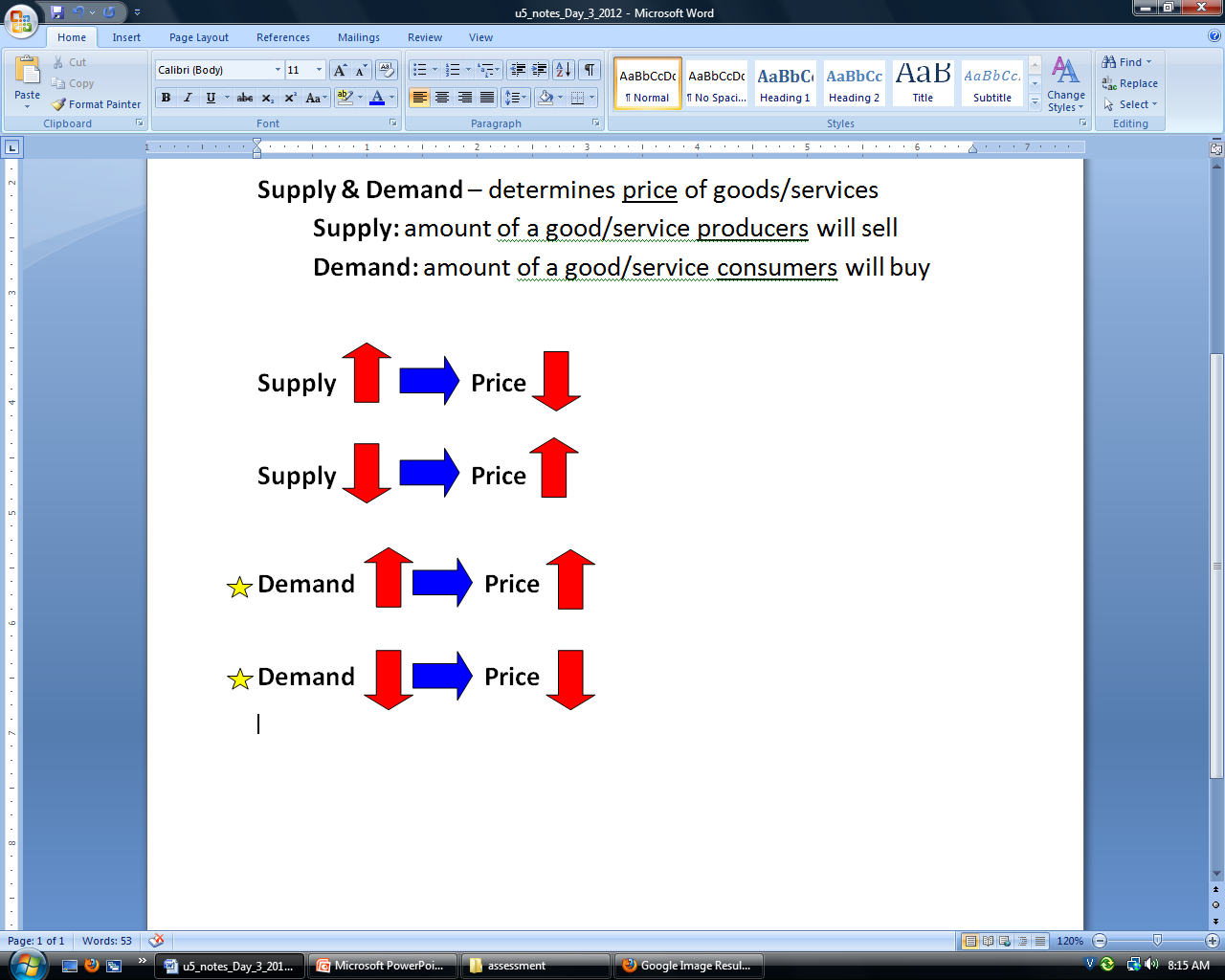 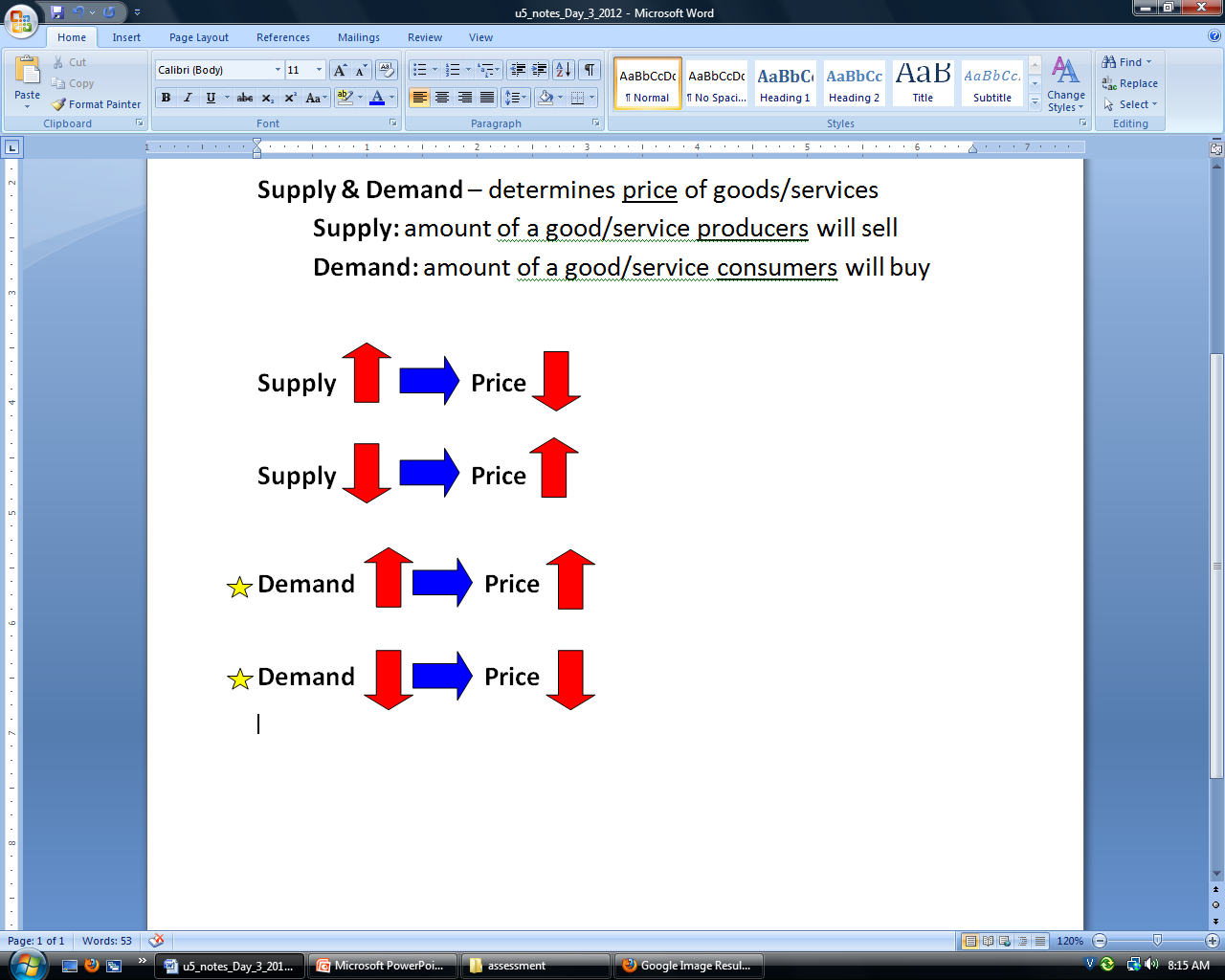 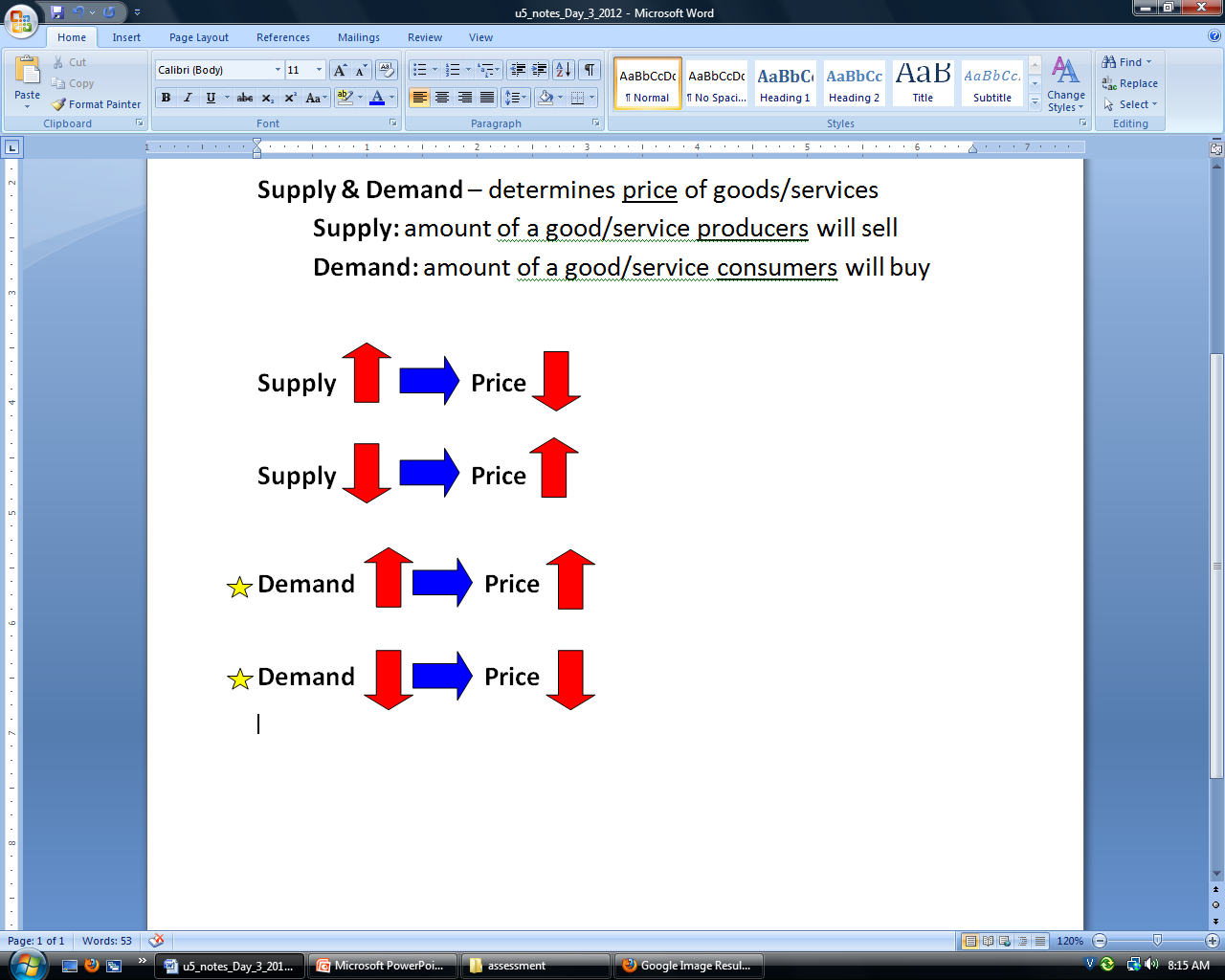 Scarcity.
People love it.
Make as much $$$ as you can.
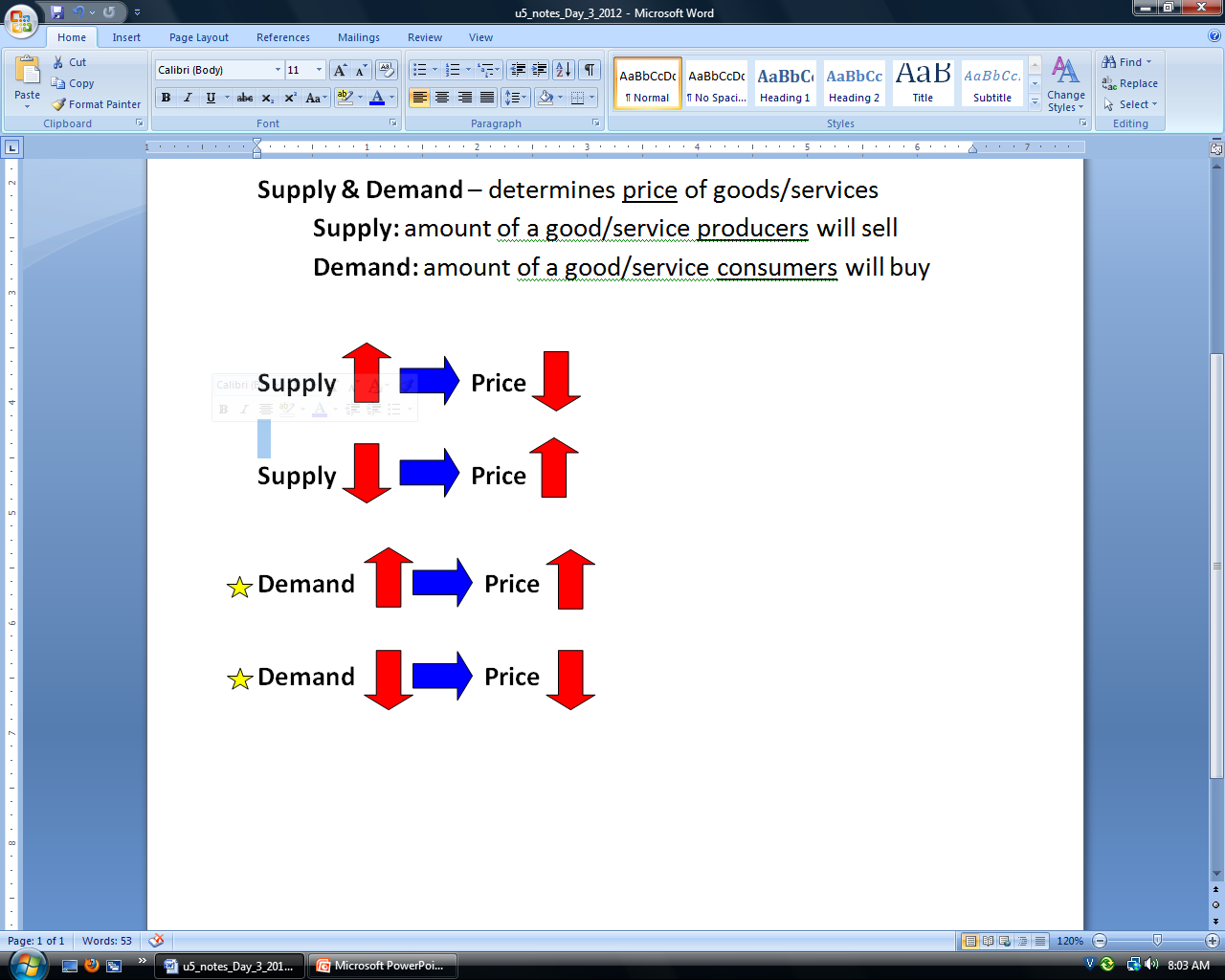 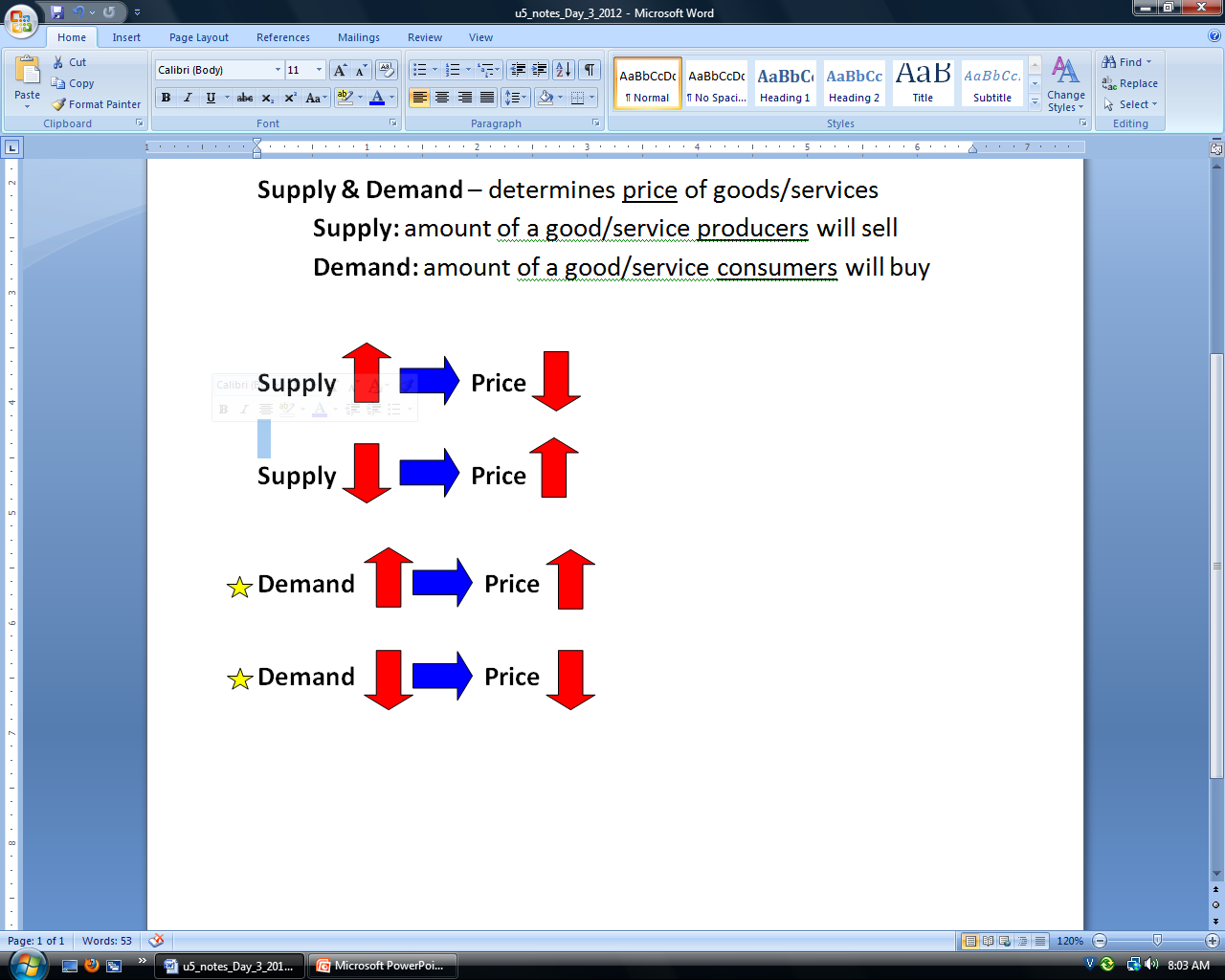 People hate it.
Lower the price to get people to buy
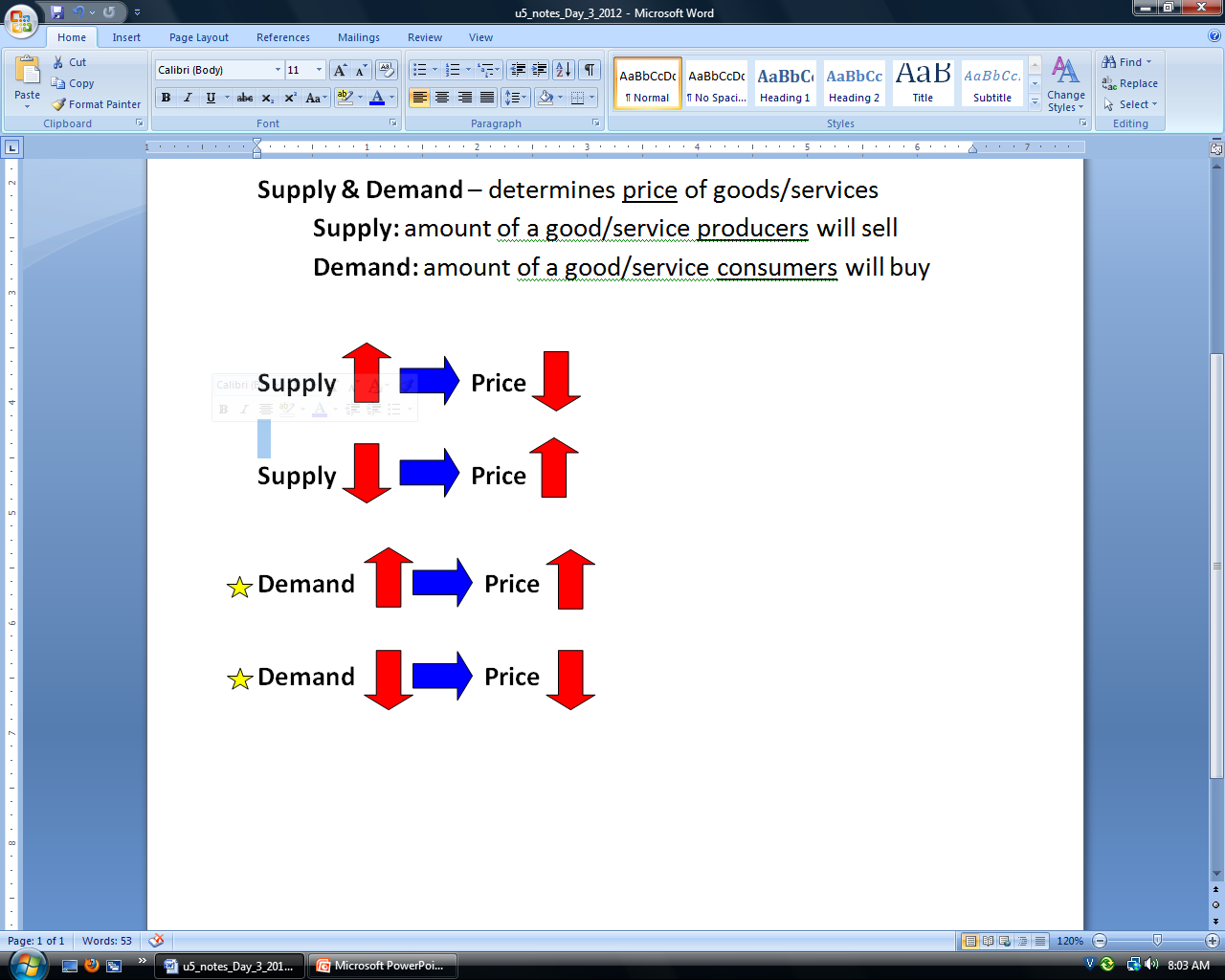 Profit
General Motors
Sales
Money made selling cars

Expenses
Buy parts to put the car together
Buy TV ads
Pay Employees
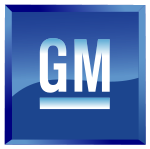 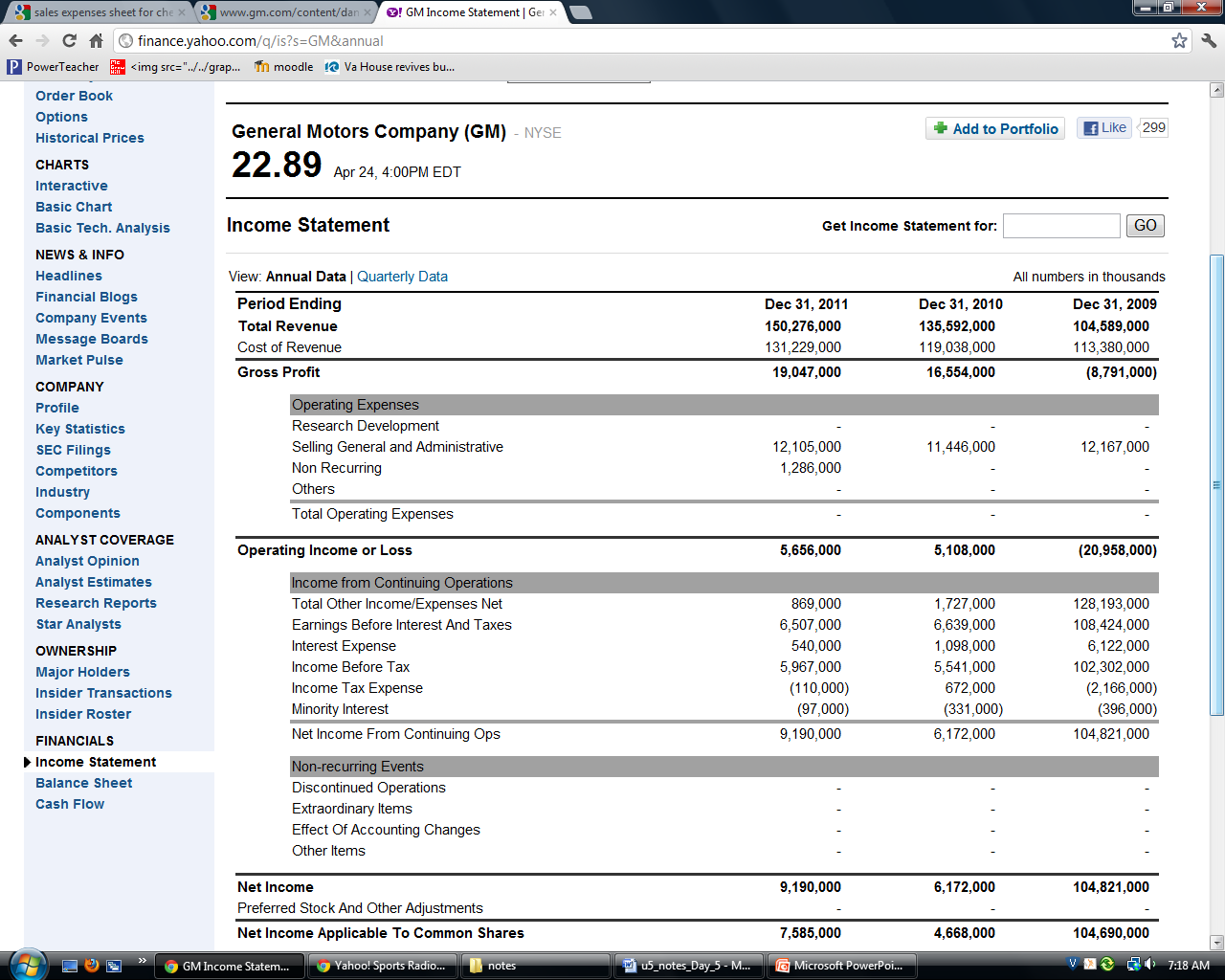 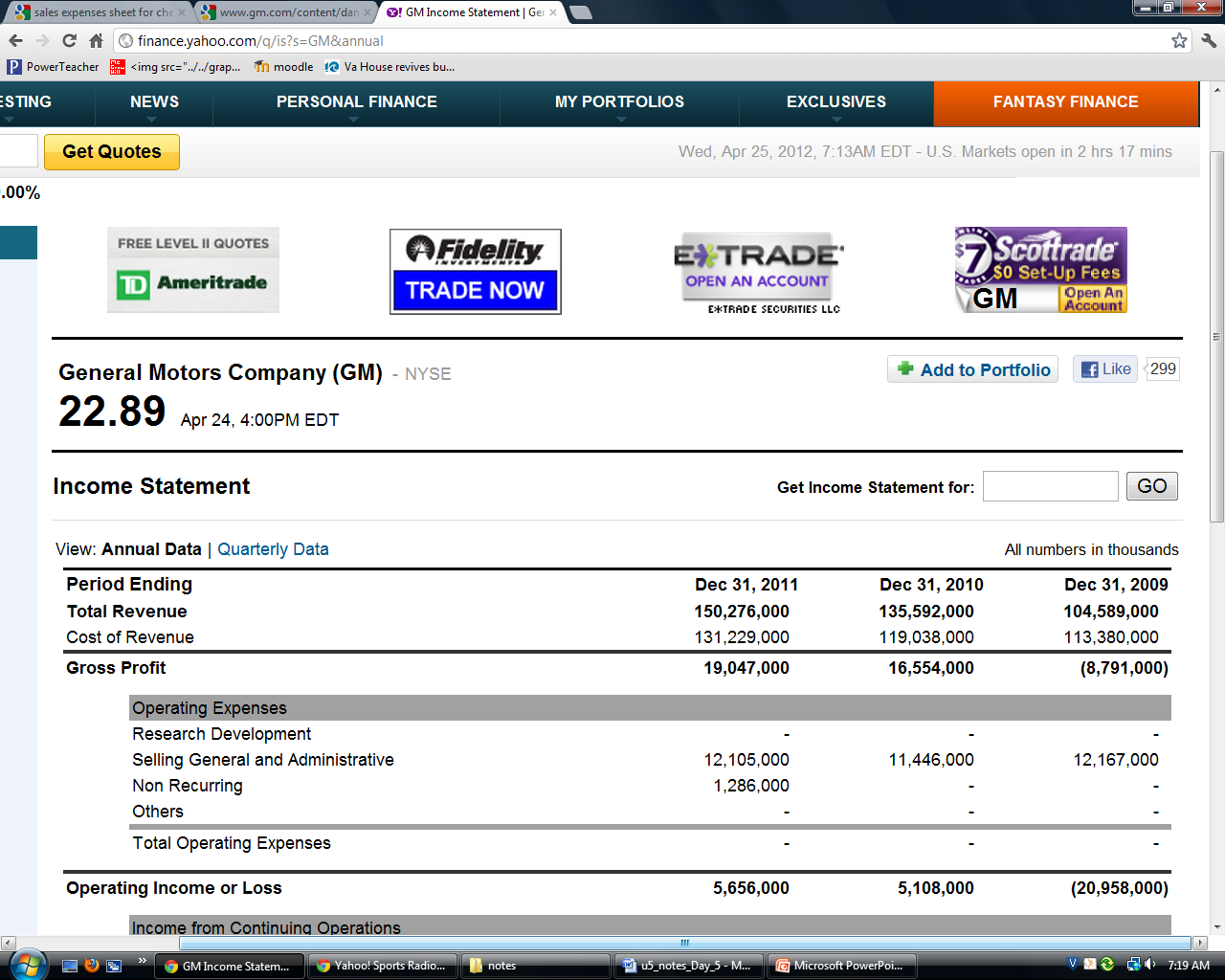 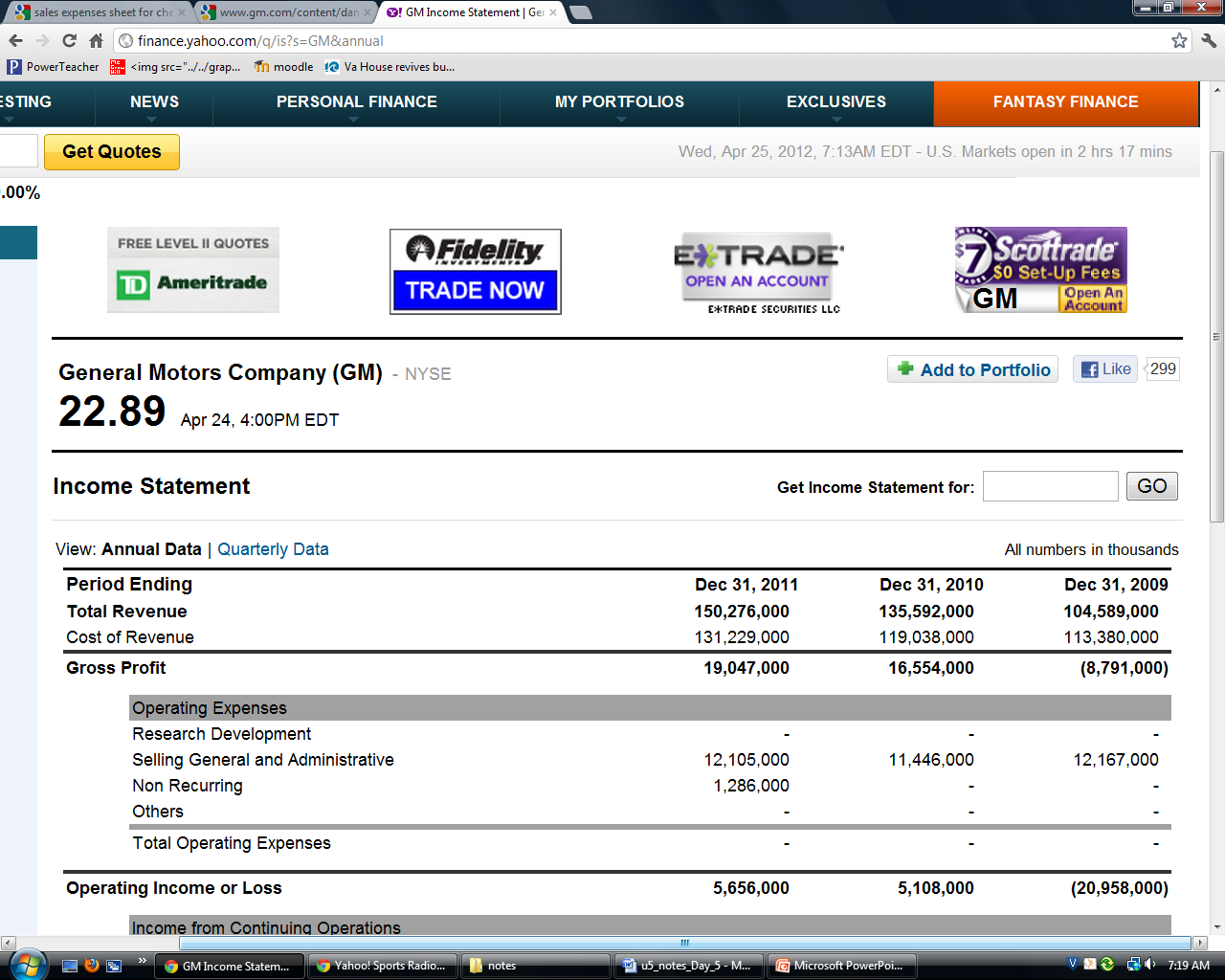 SALES
EXPENSES
PROFIT
Types of Economies 
Traditional: 
Family & customs
Command: 
A lot of Gov’t involvement
Mixed: 
Some gov’t
Free: 
Very little Gov’t
Economies
Command
Free Market
Lot of gov’t
No choice
$$$ = gov’t
Gov’t Sovereignty
No competition
Few gov’t
choice
Profit Driven
Consumer Sovereignty
Competition
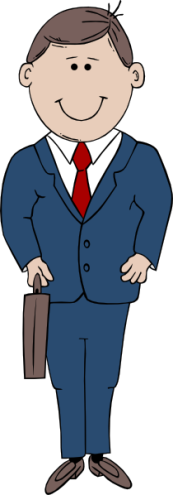 Types of Businesses
Proprietorship: 
1 owner
Partnership: 
2 or more
Corporation: 
Many owners 
Gambling on a business
Risk = investment
Acts as a legal person
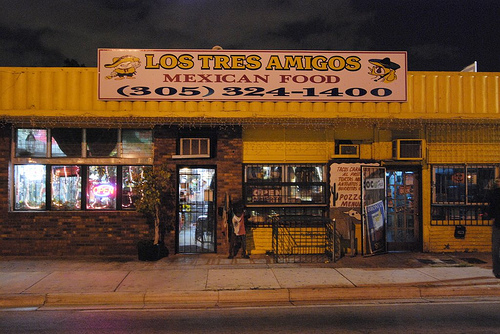 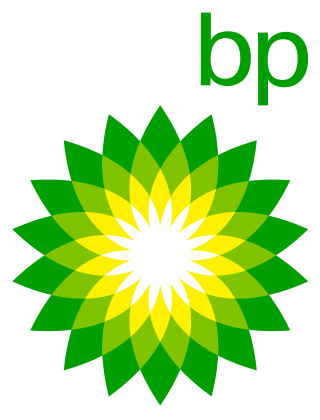 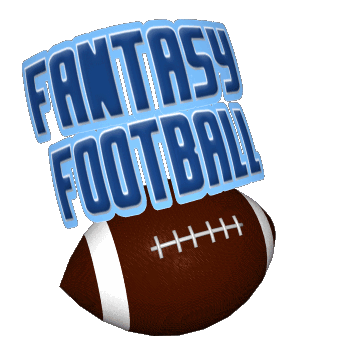 Private
Financial
Institutions
Banks
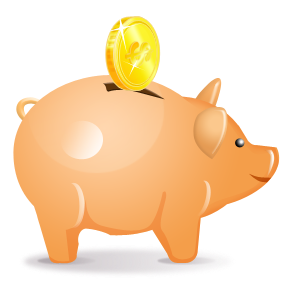 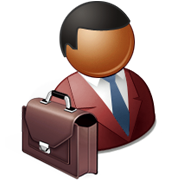 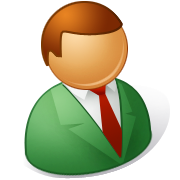 $1000
$1000
6%
3%
borrower
bank
depositor
$1060
$1030
interest
$30
Economic Flow
Products
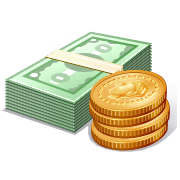 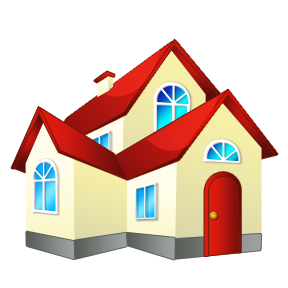 Consumer expenditure
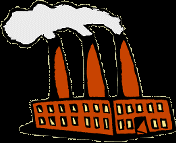 Households
Firms
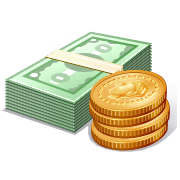 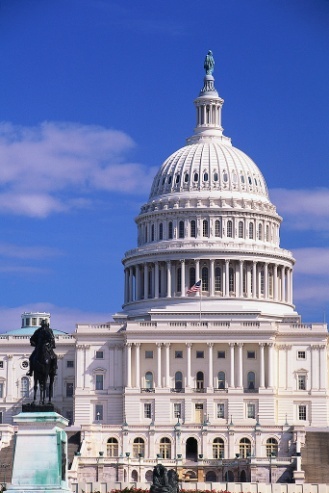 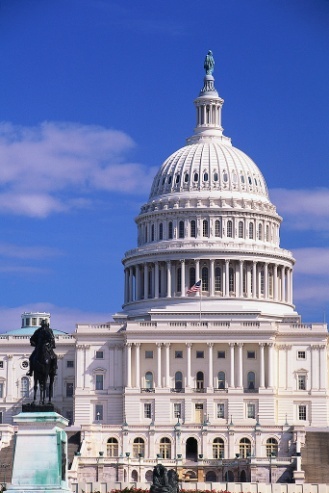 Wages, rent, dividends
Resources
Taxes
Taxes
Gov’t Involvement
Competition
Anti-trust laws (monopolies are illegal)
Global trade
Help new businesses
Protect consumers
Your property
Courts
Agencies to protect consumers (EPA, FCC, FTC)
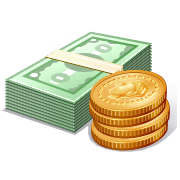 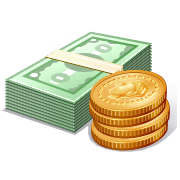 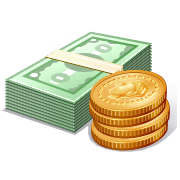 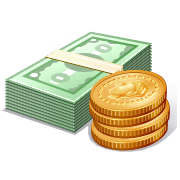 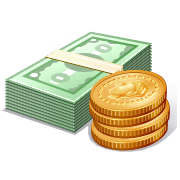 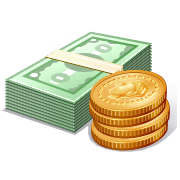 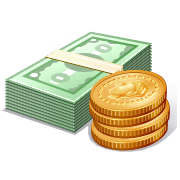 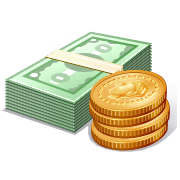 The Fed
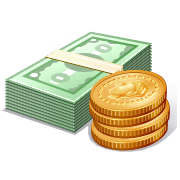 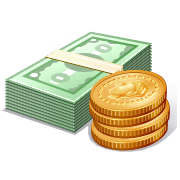 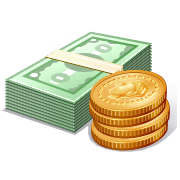 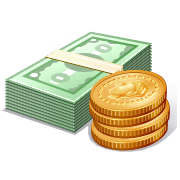 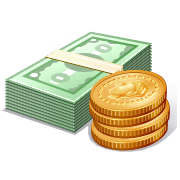 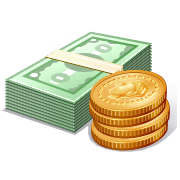 interest
rates
borrowing
spending
economy
stops inflation
interest
rates
borrowing
spending
economy
Bank’s
Reserve
borrowing
spending
economy
stops inflation
Bank’s
Reserve
borrowing
spending
economy
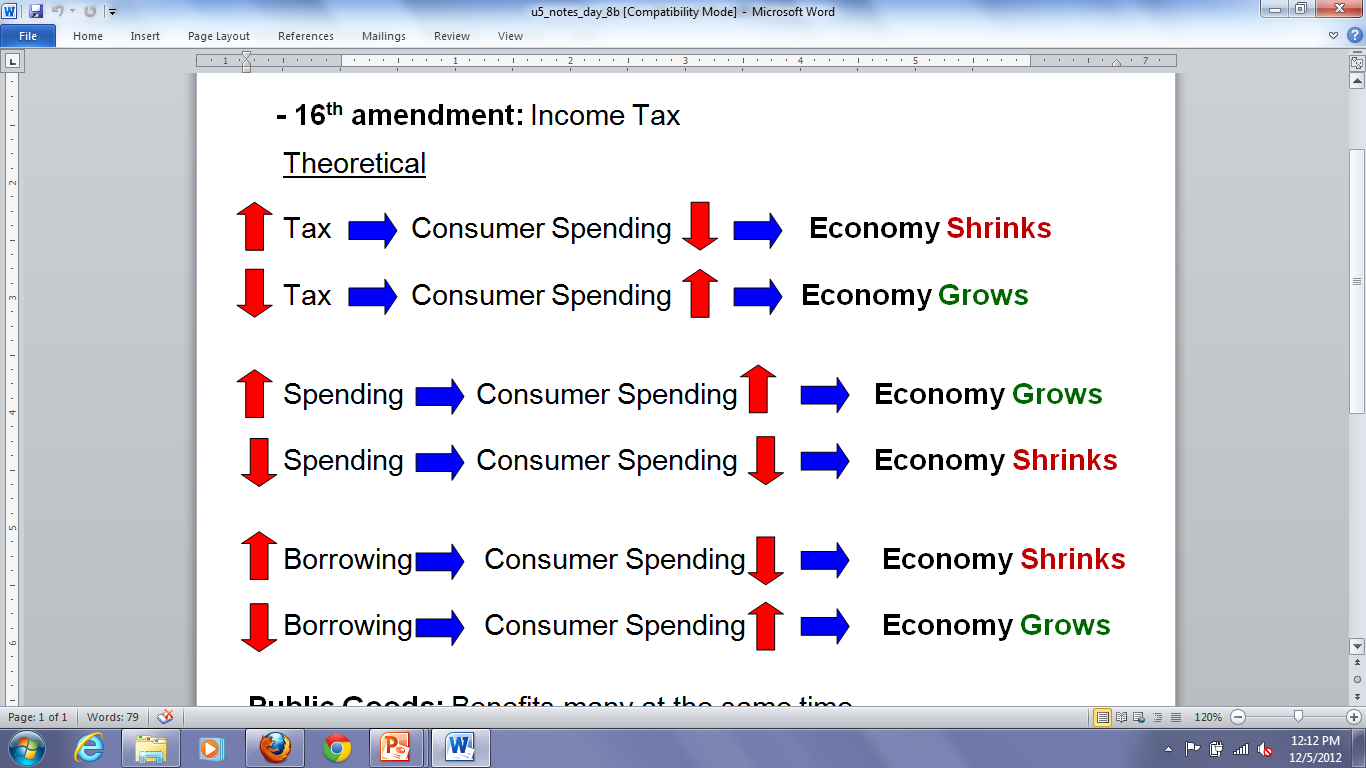 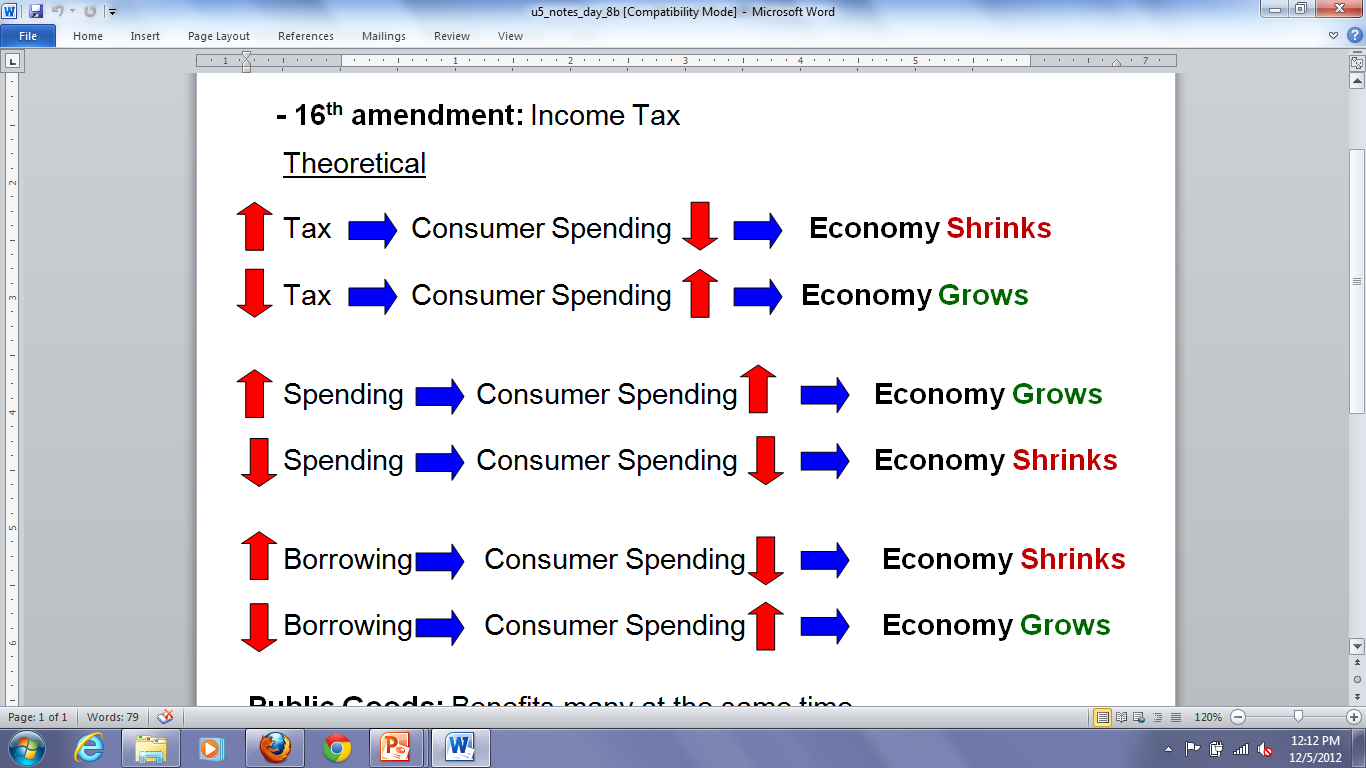 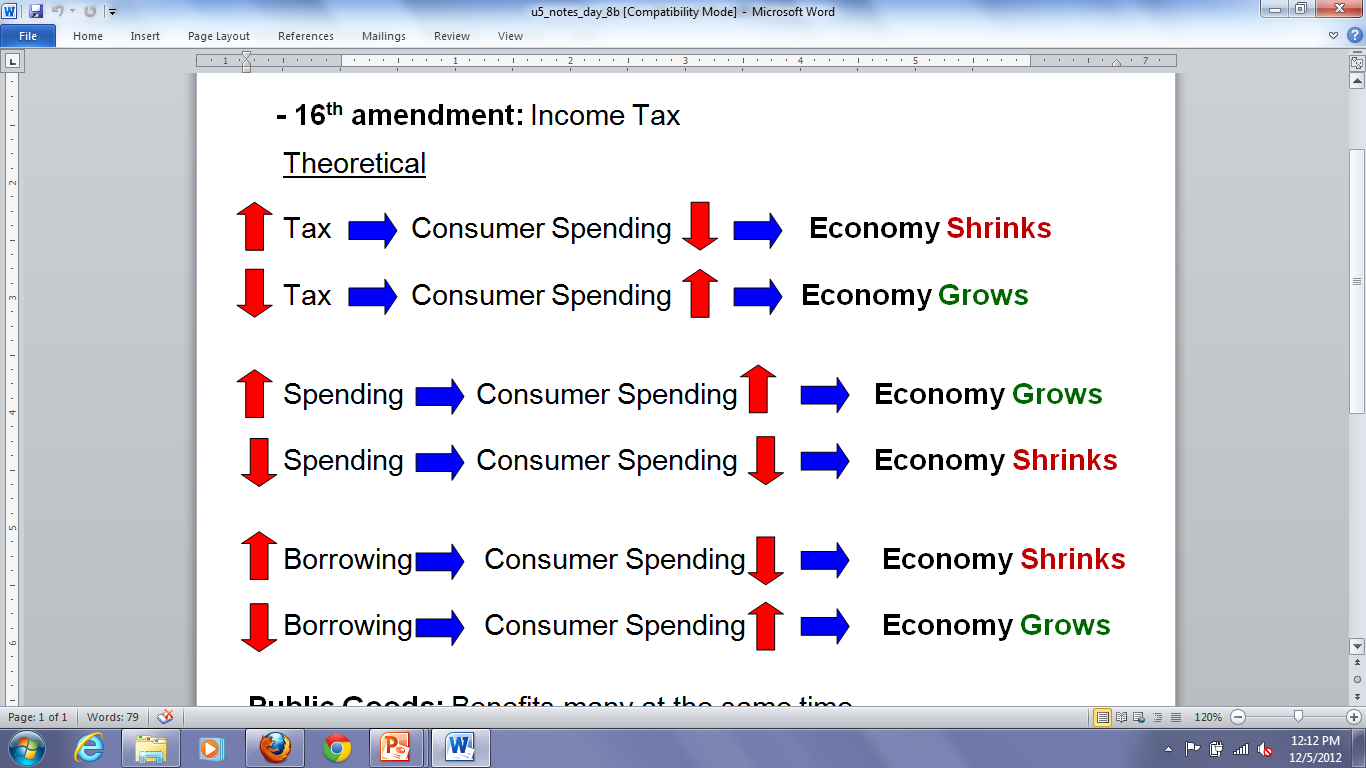 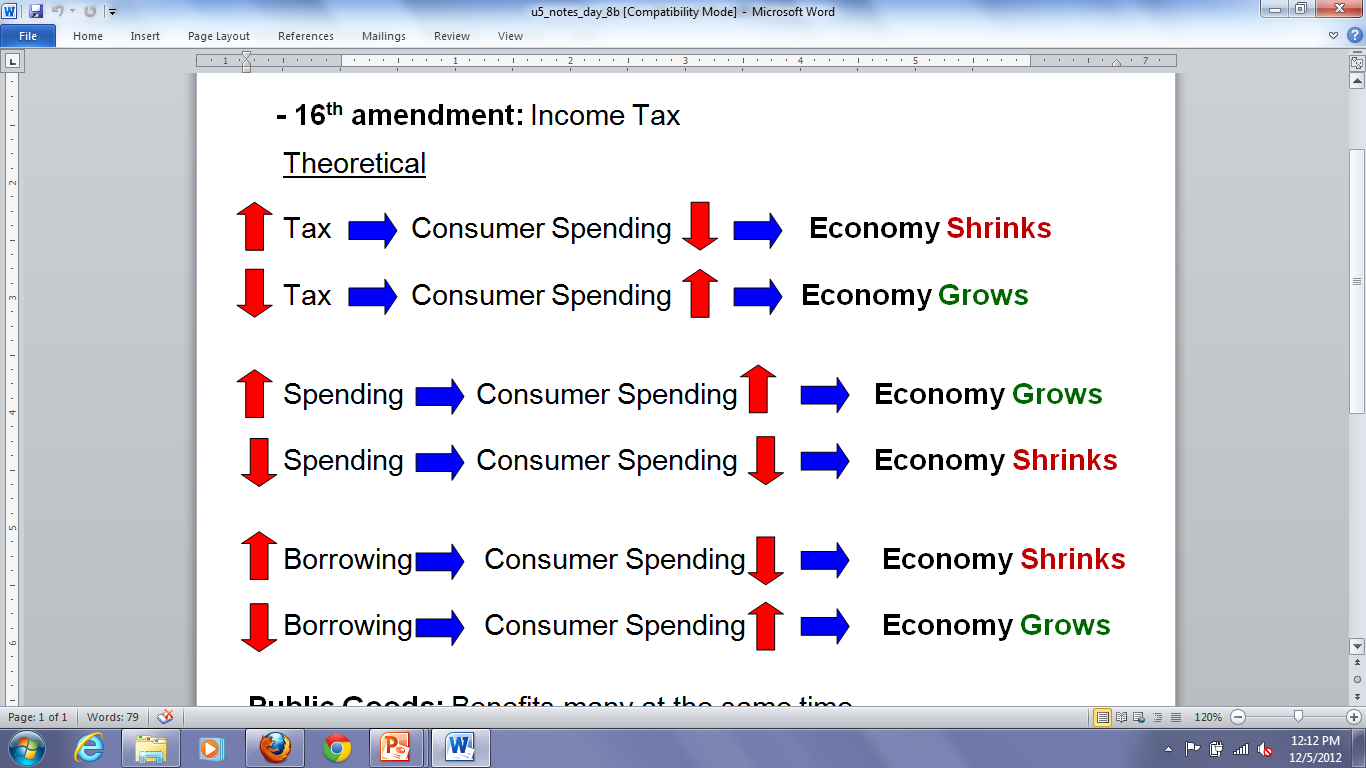 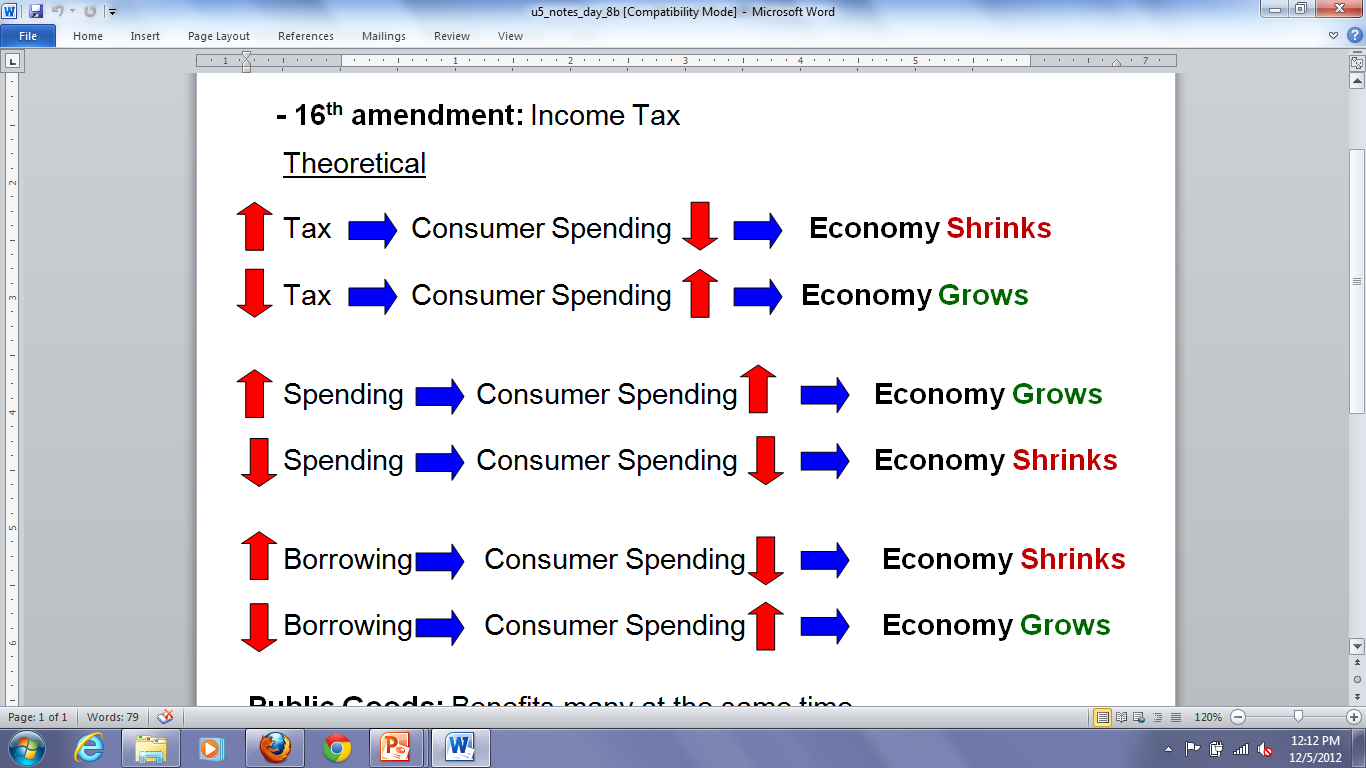 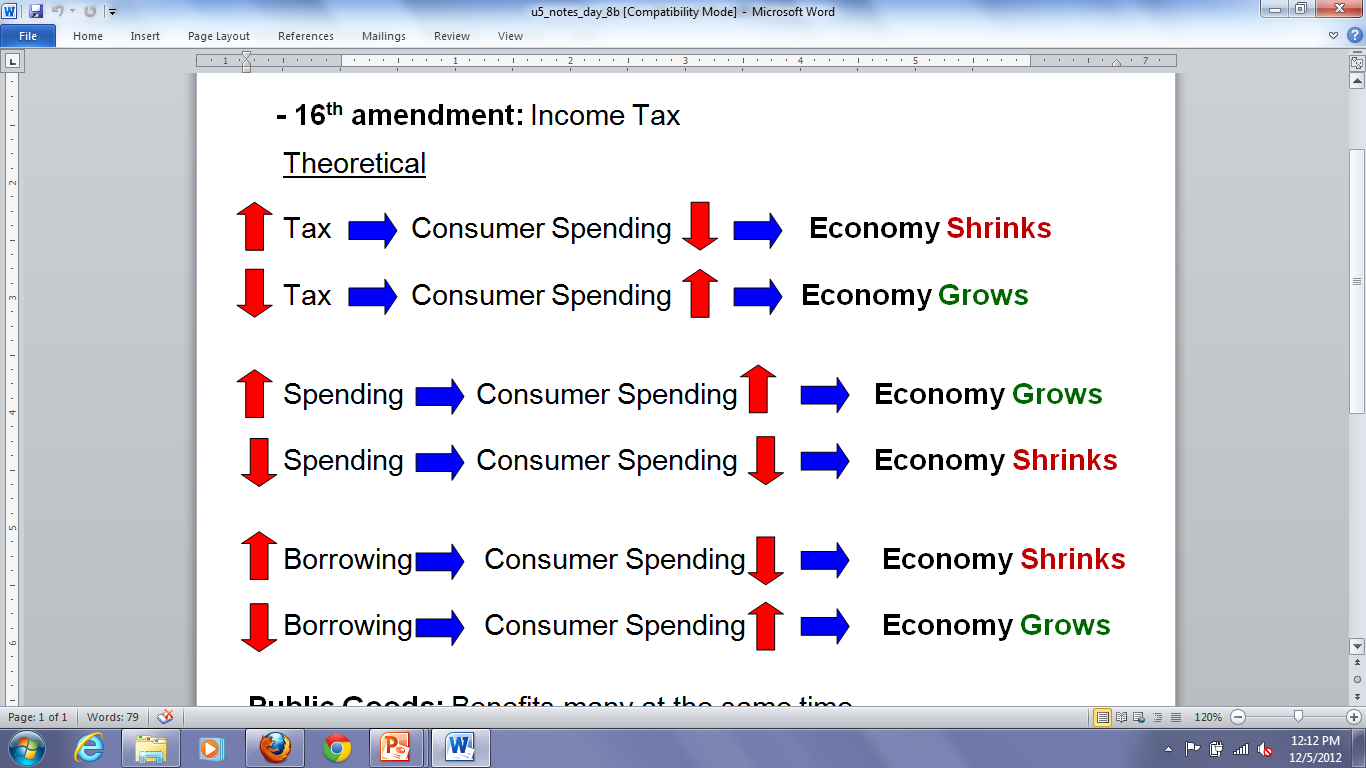 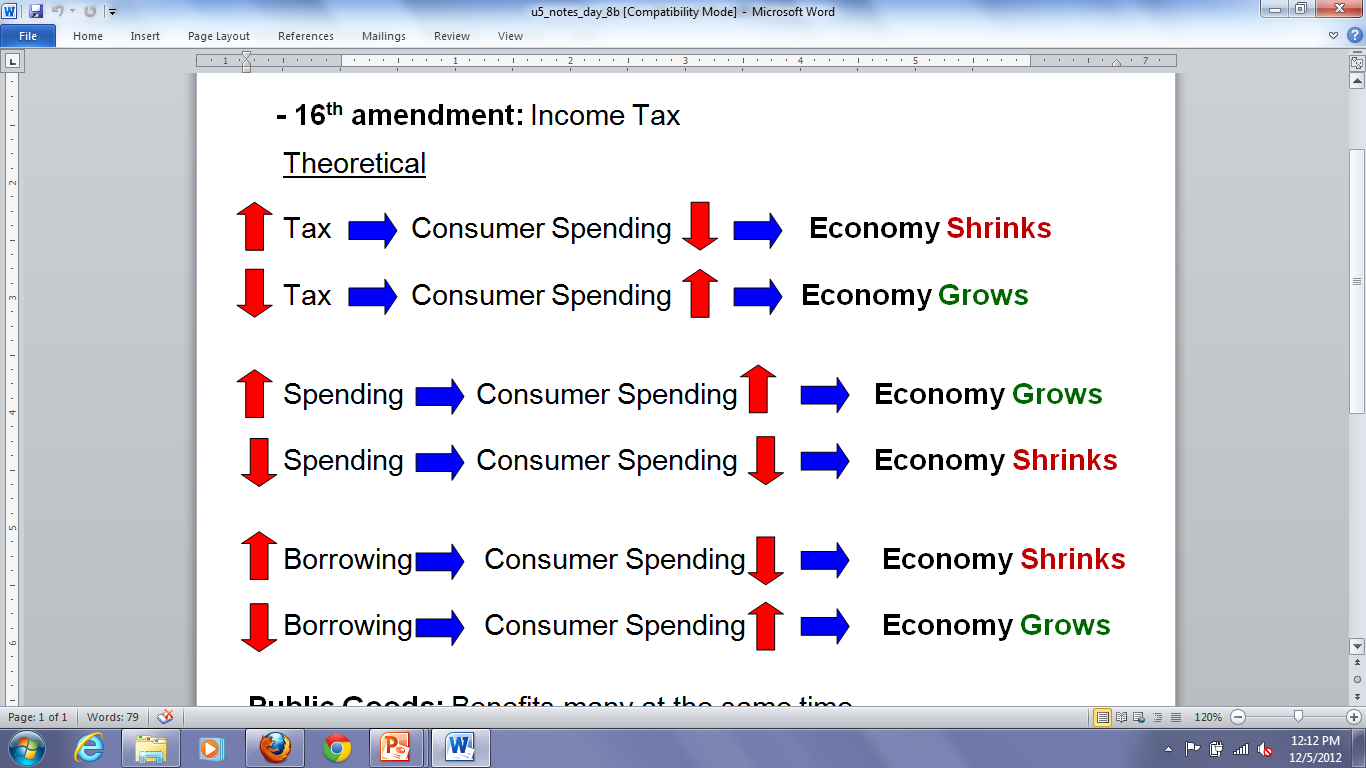 free
$$$
Exclusive
Non-Exclusive
Fishing grounds
Shoes
Pasture
rivalrous
Cheeseburger
Few Benefit
Cars
Wild-life
Schools
Movie Theater
Public
Goods
Amusement Park
Roads
Non-Rivalrous
Many benefit
Golf Course
Military
Schools
Roads
Military
Police
Firefighters
Fireworks
Radio
Public parks
Taxes
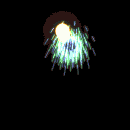 Public Goods
Something that benefits many people at the same time,
and anyone can use it